KROKODILI
Ekonomska šola Murska Sobota
Vsebina
Uvod
Opredelitev področja
Namen in cilji
Družine
Razmnoževanje
Prehranjevanje
Razširjenost
Telesna zgradba
Evolucija
1. Opredelitev področja
Za to področje sem se odločil, ker sem želel čim več izvedeti o krokodilih.
Predstavil vam bom, kako se krokodili razmnožujejo, prehranjujejo, kje so razširjeni, …
2. Namen in cilji
To področje sem si izbral, da bi vam pokazal, kako se krokodili obnašajo.
Pri predstavitvi boste spoznali, kako se krokodili razmnožujejo, prehranjujejo, …
Družine
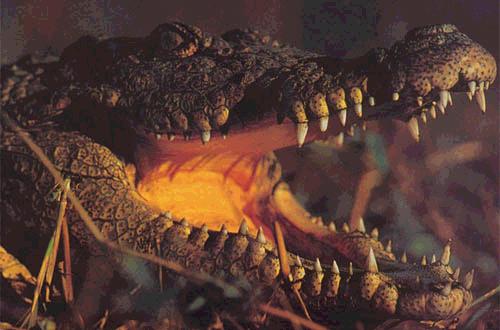 Aligatorji
Gaviali
Pravi krokodili
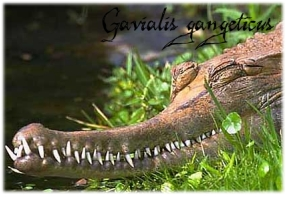 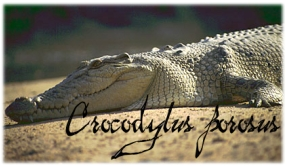 Aligatorji
Delimo jih na:
Kitajske aligatorje (spodnjem toku Rdeče reke 
Ameriški aligator (močvirja JV ZDA)
Aligatorji se od krokodilov ločijo po zgornjih zobeh (zgornji mu štrlijo prek spodnjih)
Pravi krokodili
13 vrst (Tropski deli Amerike, Afrike, Azije in Avstralije)
Največji je letvičar (8,1 m), živi v Aziji in Avstraliji
najmanjši toponosi krokodil (1,2 m)
Samica razkoplje gnezdo in pomaga malim krokodilčkom prilesti iz jajc, nato pa jih v gobcu odnese v vodo.
Gaviali
Gaviali imajo nasproti pravim krokodilom in aligatorjem zelo ožji gobec 
Razmnožujejo se spolno
Dihajo s pljuči
Imajo nestalno telesno temperaturo. 
Živijo pa v močvirnatem ozemlju
Razmnoževanje
Ležejo jajca (amniotsko jajce)
Iz zarodka izraščajo membrane, ki ščitijo zarodek in obdajajo rumenjak 
Zarodek je podoben staršem, le da je manjši
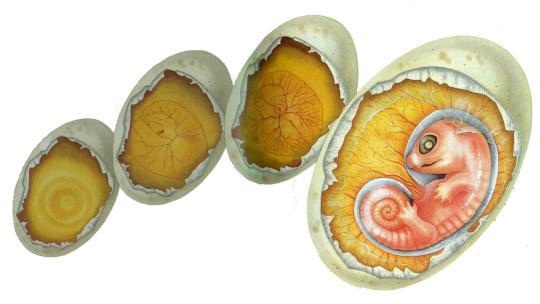 Prehranjevanje
Krokodil se giblje pod vodo, brez hrupa in ko pride dovolj blizu do plena ga ugrabi in požre.
 80 odstotkov njihovih napadov je uspešnih 
Imajo zelo močne čeljusti
Razširjenost
Telesna zgradba
Krokodili so dolge valjaste oblike 
Srce je razdeljeno na štiri dele 
Odrasli krokodili so ponavadi dolgi 1,52 do 1,83  metrov 
Samci so v primerjavi s samicami zelo veliki 
Imajo debelo zunanjo kožo, ki je precej hrapava. Imajo dolgo glavo in dolg rep
 Vsi zobje so enake oblike
Evolucija ali razvoj
Predniki krokodilov, imenovani psuedosuchian, so lahko hodili po zadnjih nogah 
lobanjski prede 
Ker so večina živili v vodi, se je njihovo telo temu prilagodilo
Preživeli so zaradi sprememb v obliki telesa in težnje k prilagajanju podnebju